Íþróttir
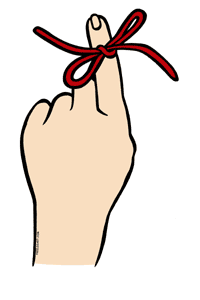 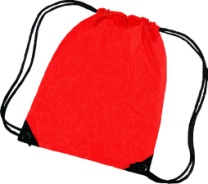 Íþróttaföt 
+ handklæði
Muna
1.Mæta í klefa og fara í íþróttaföt
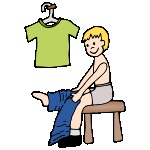 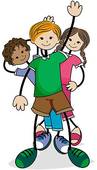 2. Bíða í röð þar til kennarinn kemur
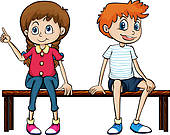 3. Setjast á bekk inn í sal
4. Hlusta á  viðfangsefni dagsins
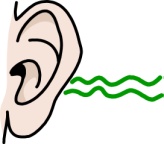 5. Framkvæma verkefni dagsins
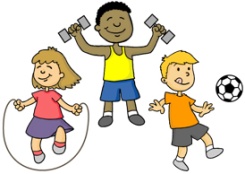 6. Hvernig gekk tíminn?
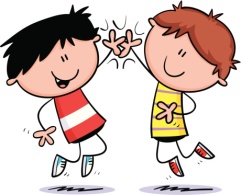 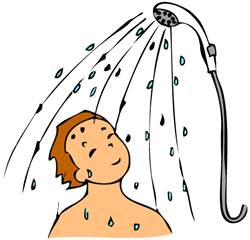 7. Fara í sturtu og klæða sig í föt